Tendintele modei in anul 2012
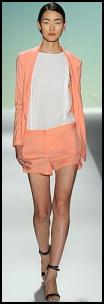 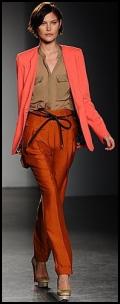 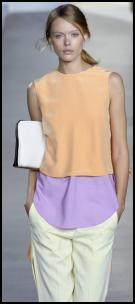 HORVATH EDUARD clasa 9A
Colegiul Tehnic Elisa Zamfirescu Satu Mare
Culori – 

pasteluri, culori strălucitoare, alb sau neon orbitor.
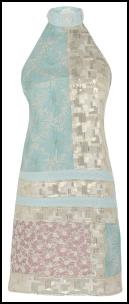 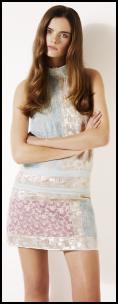 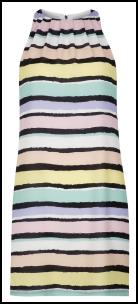 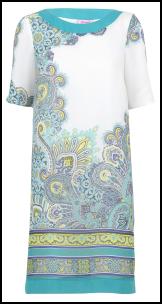 Printuri – 
printuri etnice tribale; 
 modele tropicale: Păsări / Fluturi, 
Jungle botanice;
 Marea / Ocean Printuri si 
Art Deco modele
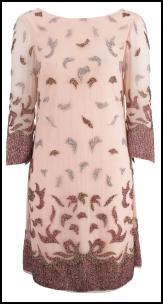 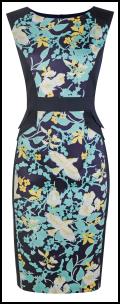 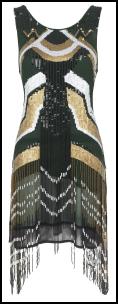 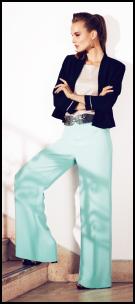 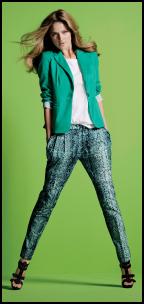 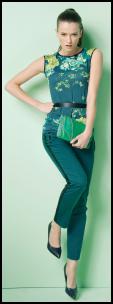 Culori aquamarine
Piele exotica si argint metalic
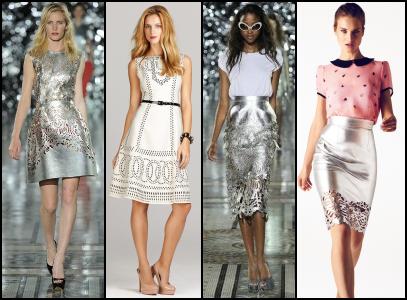 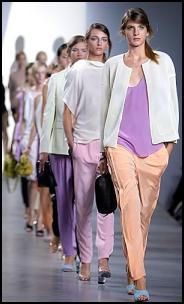 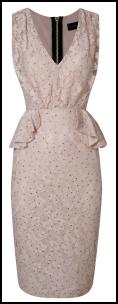 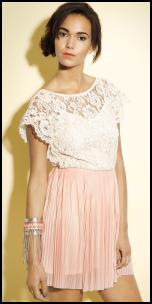